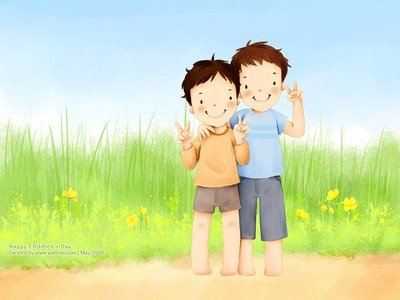 第六单元         口语交际
朋友相处的秘诀
语文 · 部编版 · 四年级下
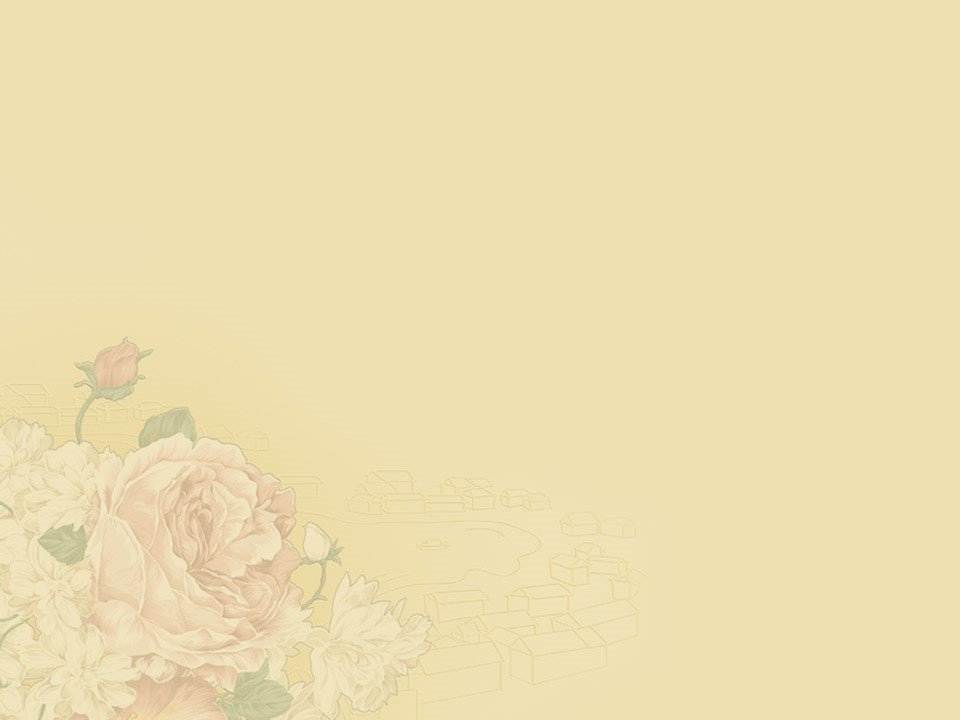 走进话题
谁是你的好朋友，你为什么会选择他（她）做朋友？
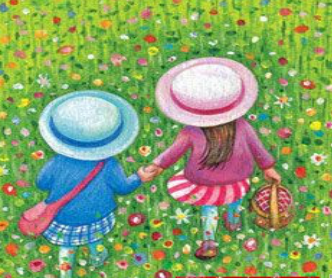 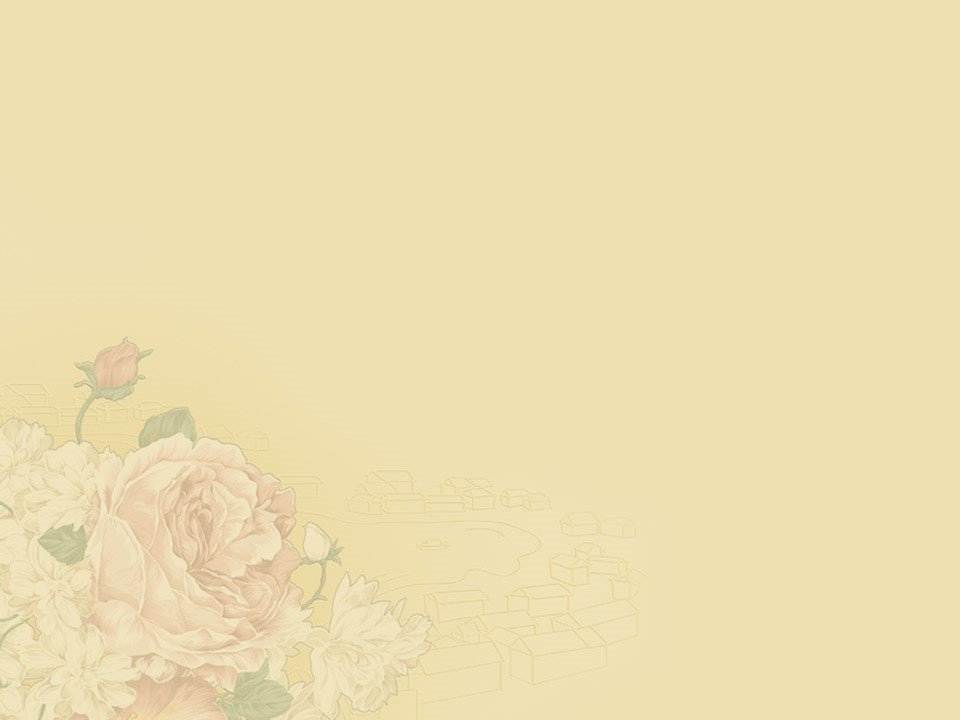 你们的朋友，都有值得你学习的地方，所以，你欣赏他（她），愿意和他（她）做朋友，对吗？和朋友相处，最重要的是什么?
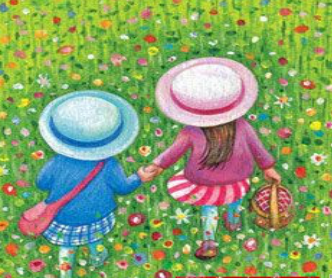 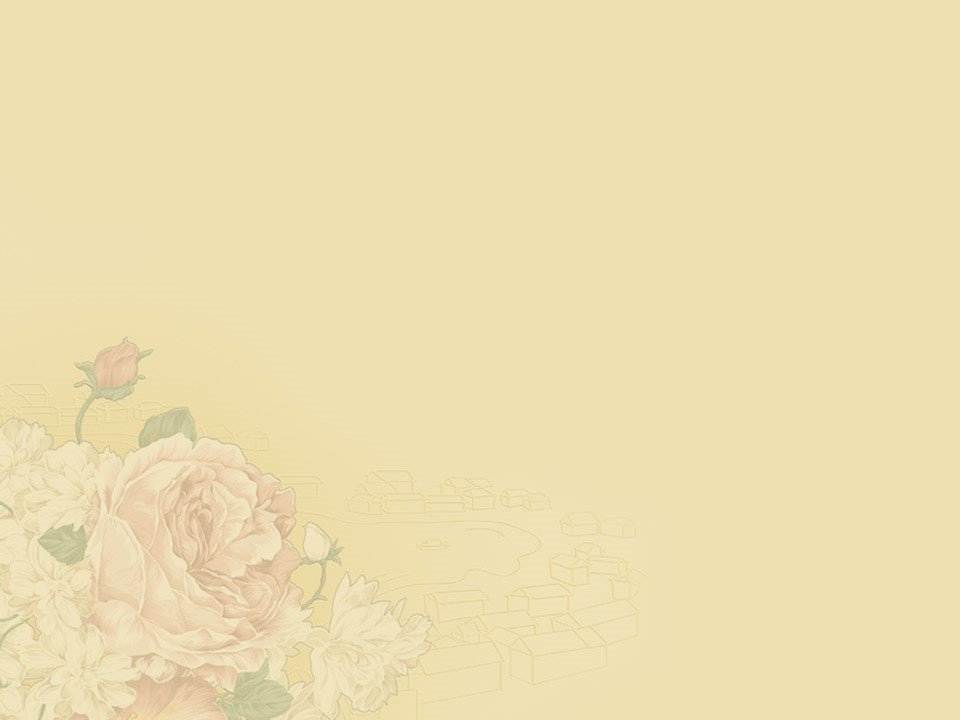 有人认为，是彼此信任；有人认为，是愿意分享，不自私……你的看法是什么呢？
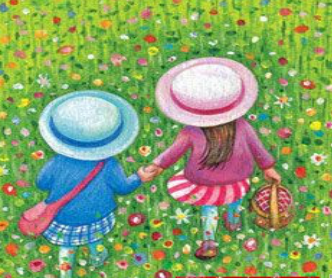 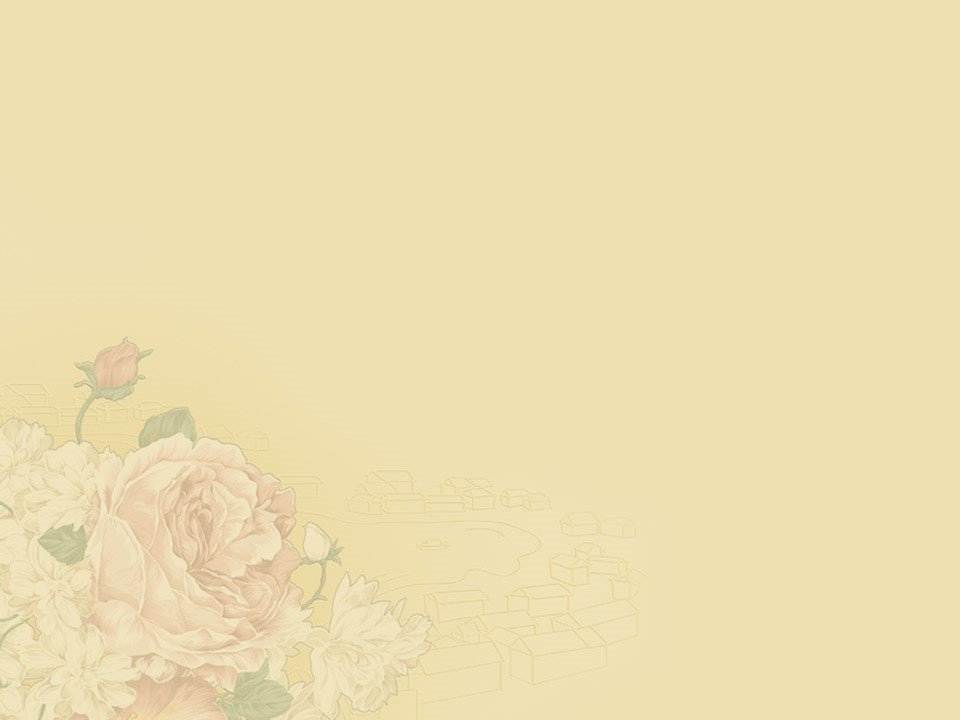 练习表达
请分小组讨论，每组至少提出三条大家认为最重要的意见。
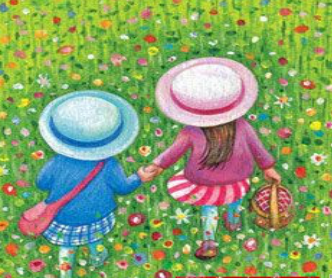 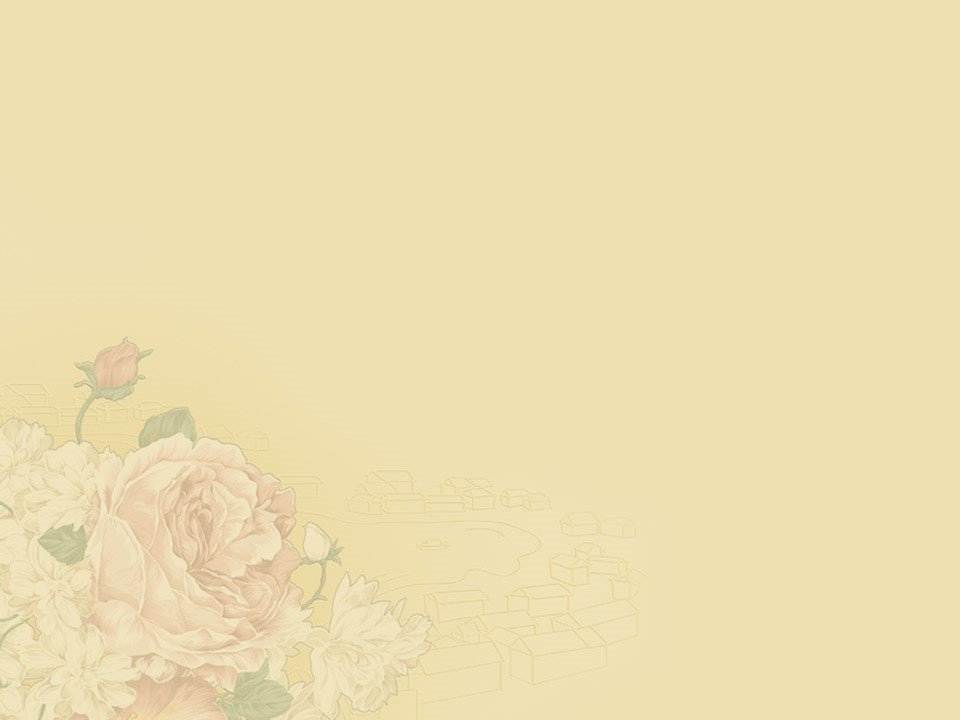 思考：怎样才能更好地汇总小组意见？
可以选出组长，记录组员的意见，然后进行汇总。先记录每个同学的想法，再把相近的整合在一起，然后标记出大多数同学认同的想法。
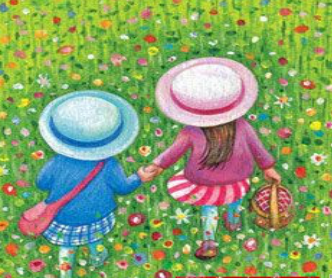 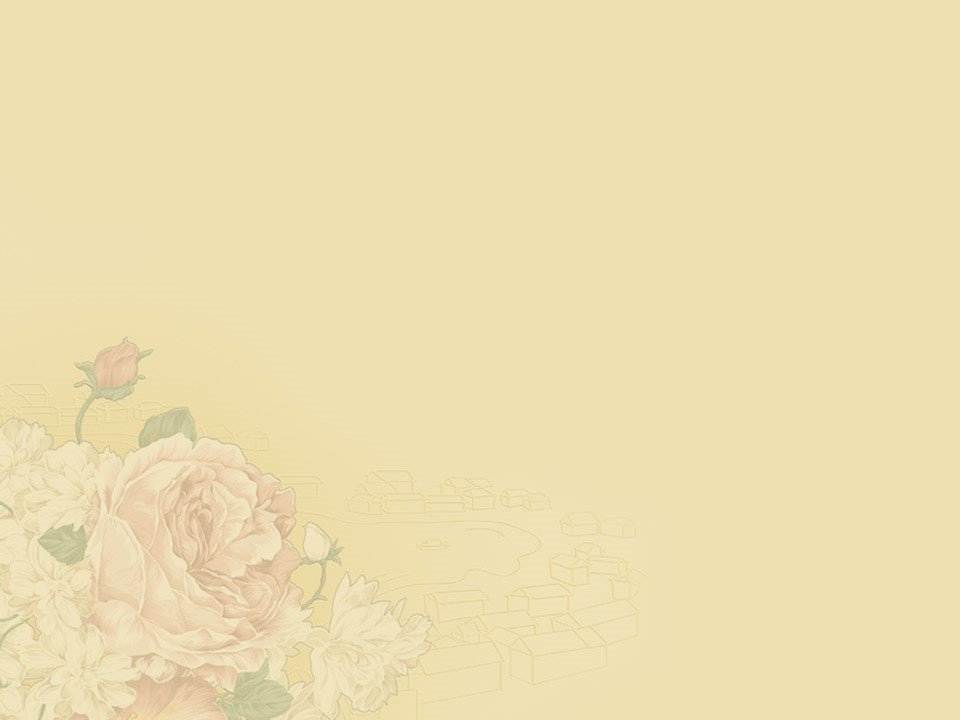 根据讨论目的，记录重要信息，分类整理小组意见，有条理地汇报。
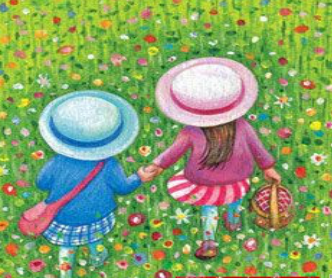 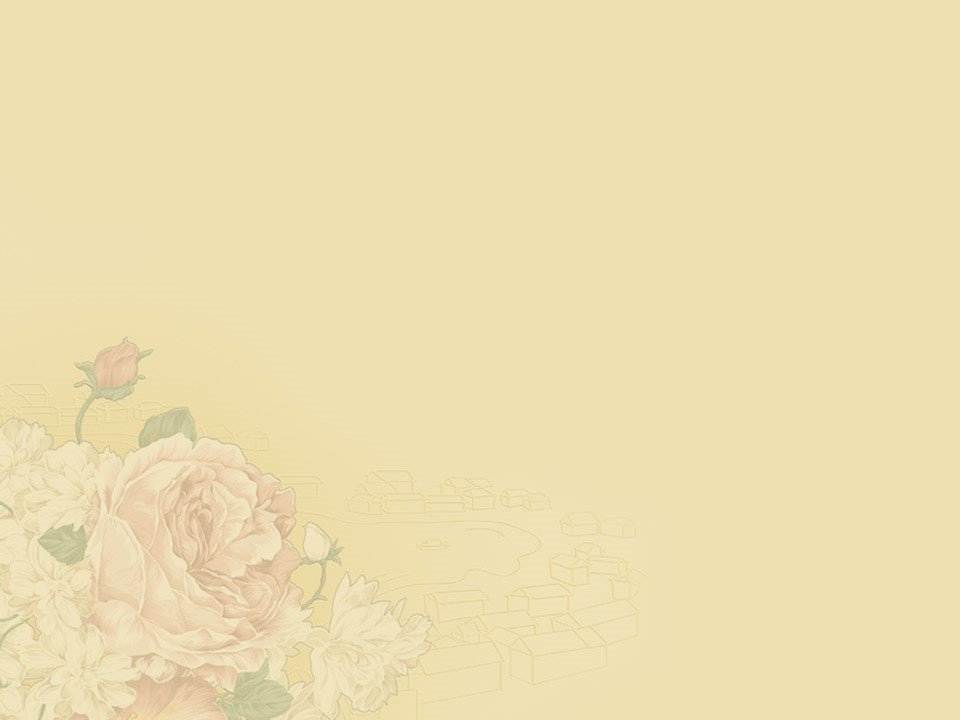 汇报交流
现在请你们每组派代表汇报吧，要求：组员可以作补充，尽可能全面反映小组意见。汇报时，其他同学认真倾听。
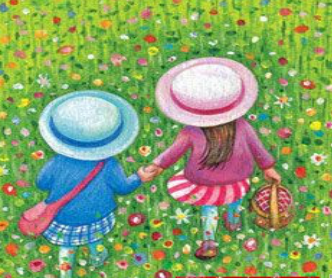 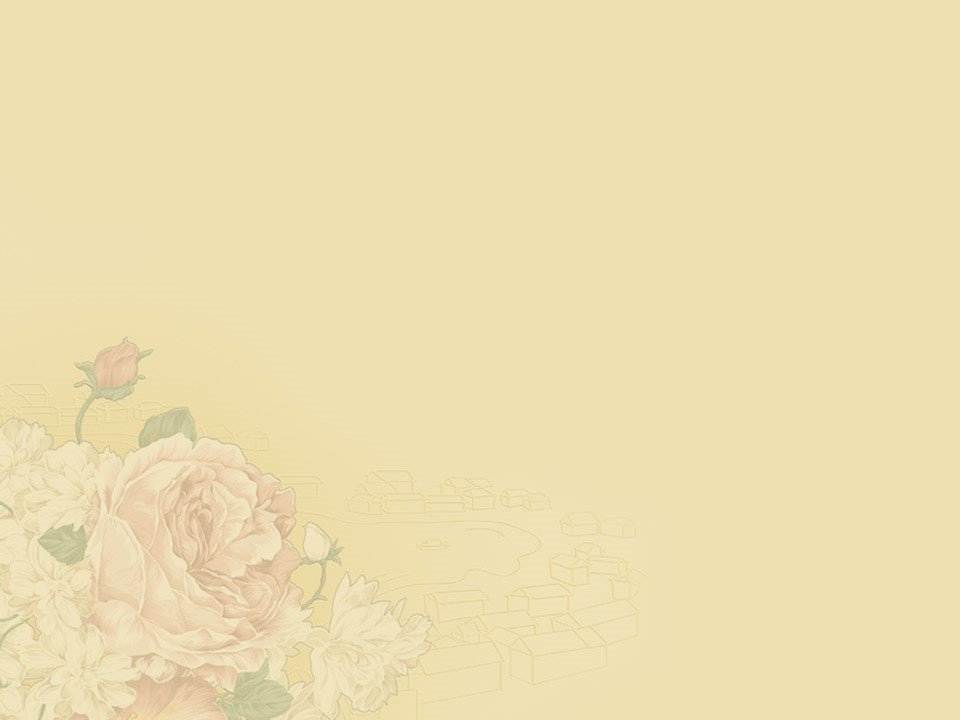 交流评议
1.各组推荐发言人在班上进行交流，其他同学可以补充。
2.说话时要注意有礼貌、有条理、态度要大方，听的同学要认真倾听。
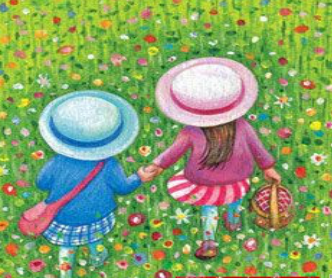 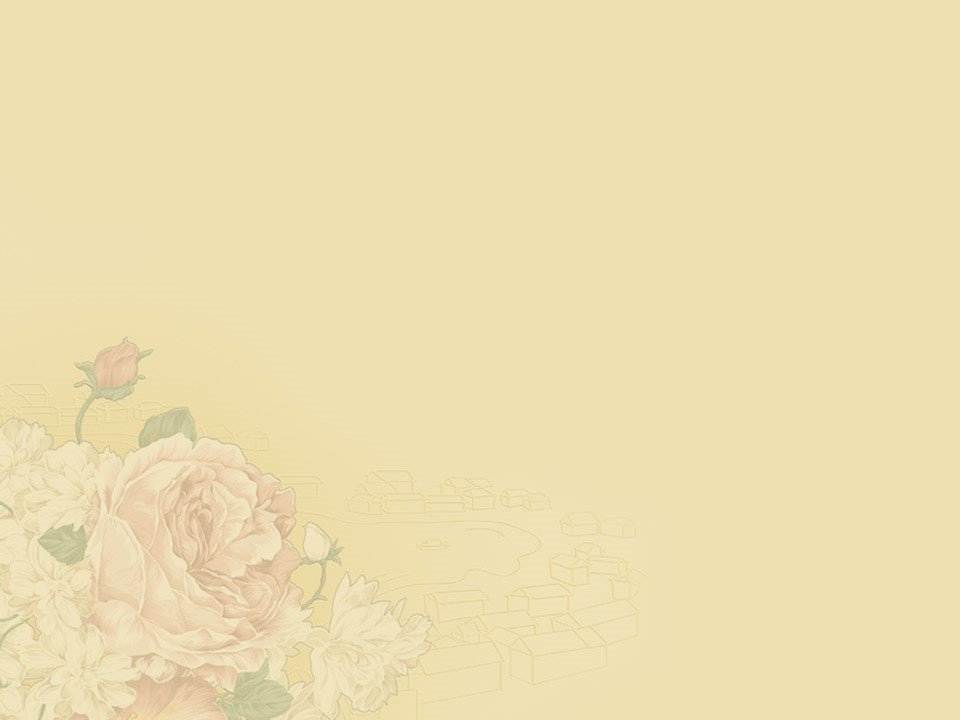 3.在学生充分发表意见后，老师引导学生评议：谁说得有道理，谁表达得最清楚流畅，谁听得最认真。
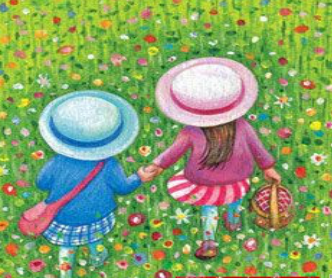 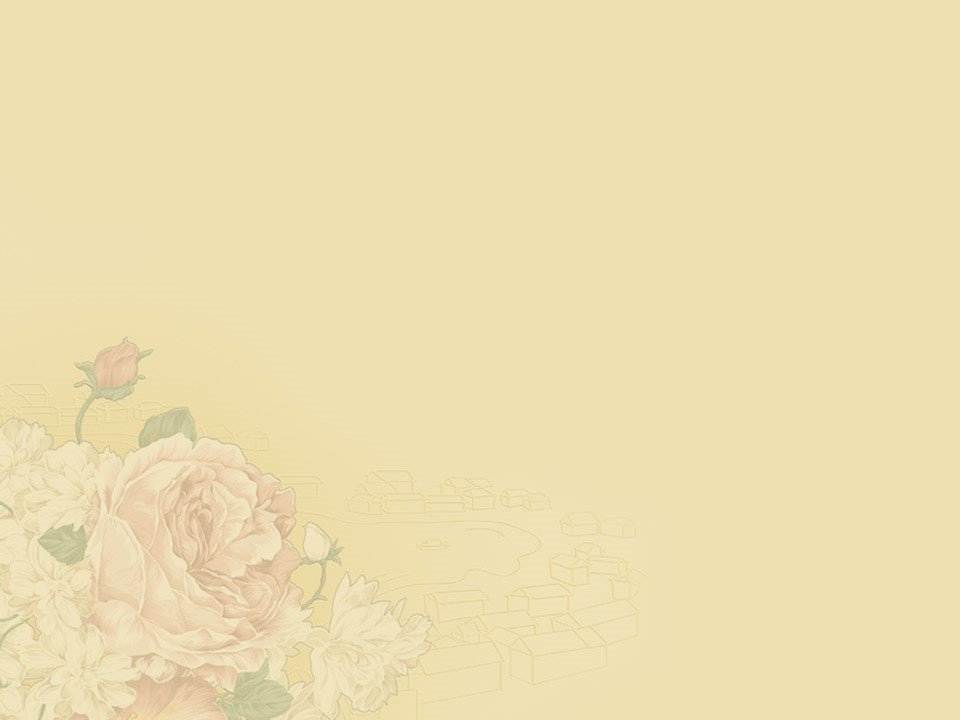 1.保护朋友的自尊心，照顾对方的心理承受能力。
2.要信守契约，说到的话就要办到。
3.朋友之间，谈吐行为应直率、大方、亲切。
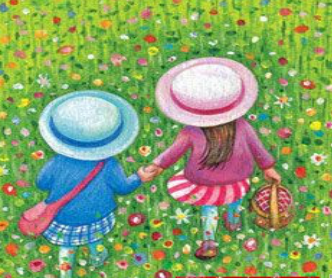 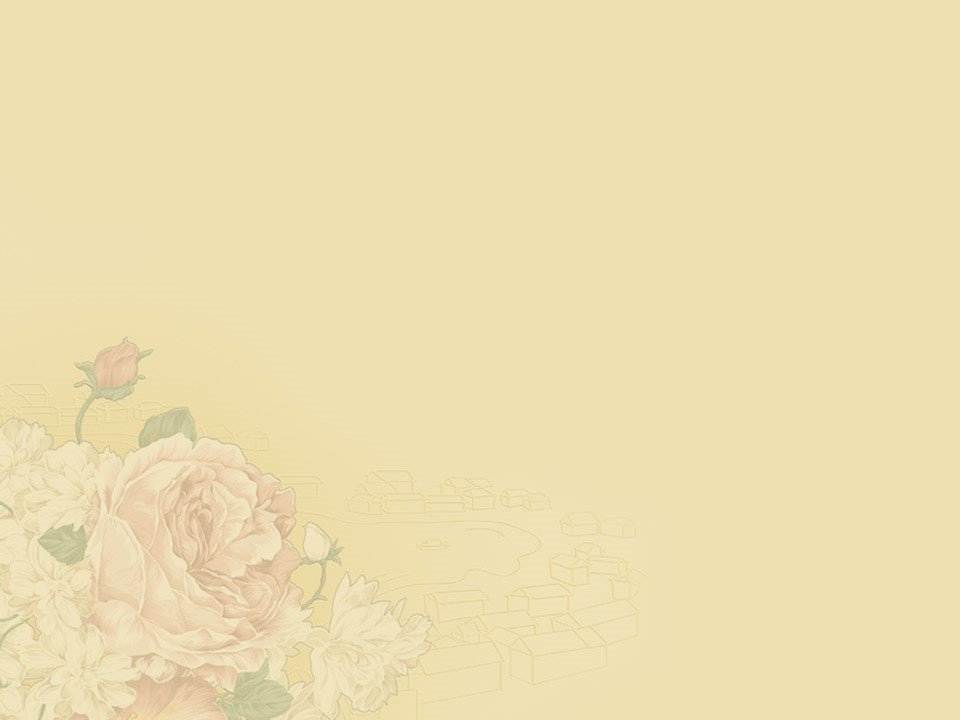 实践活动
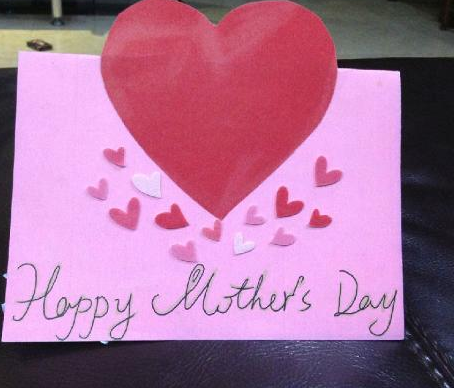 制作心意卡,写上自己最想对朋友说的话并送给他(她)。
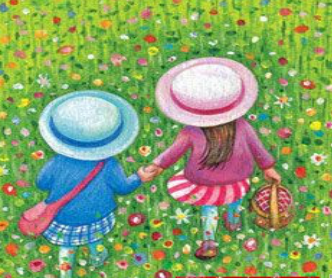 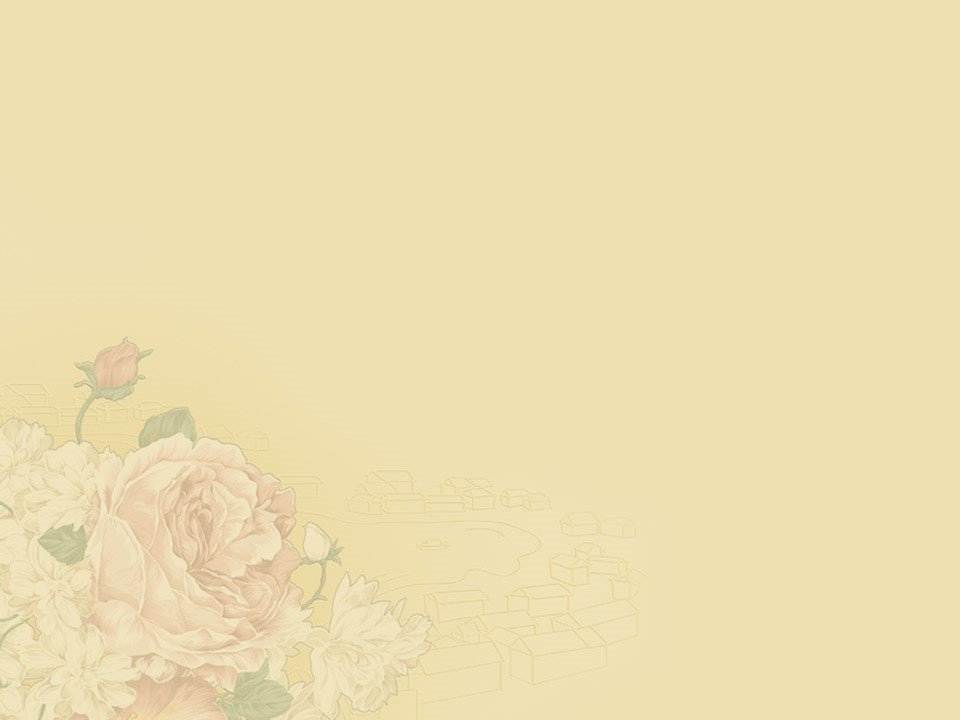 名句积累
有朋自远方来，不亦乐乎。 
                     －－孔子
朋友，可以把快乐加倍，把悲伤减半。
          －－马库斯.T.西塞罗
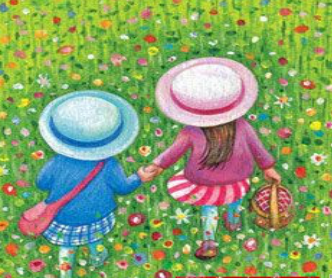 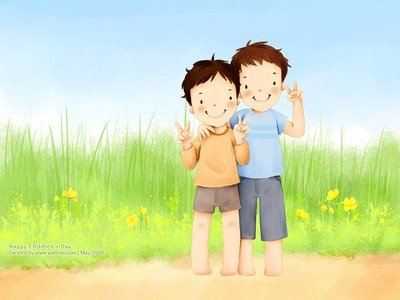 谢谢观看